Game 6
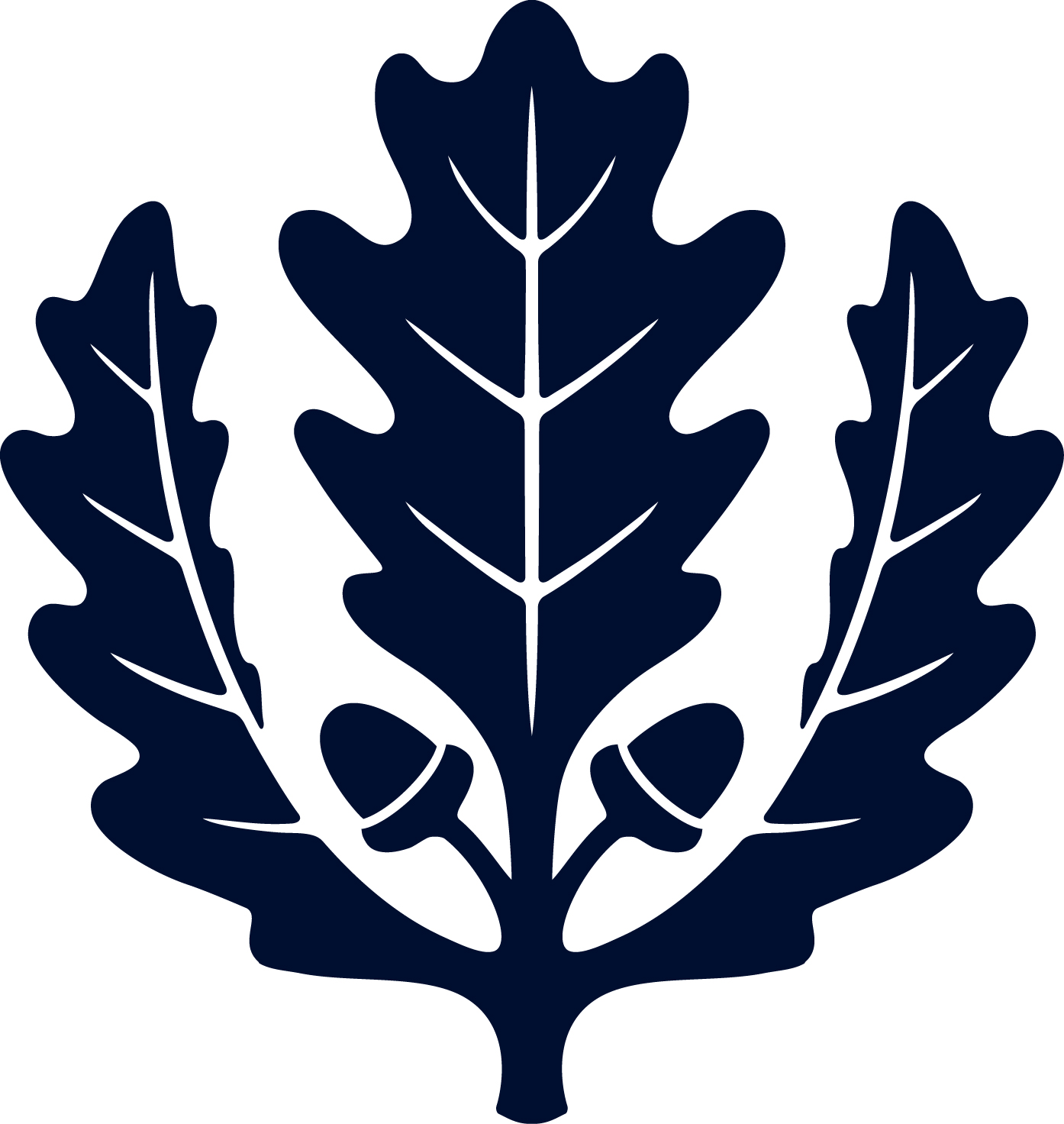 Repeated Games
Opponent “Personalities”
Tit-for-Tat
Tit-for-Two-Tat
Grim Trigger Strategy
Random
Equilibrium
2
Opponent “Personalities”
Tit-for-Tat	
	Cooperate  Cooperate 	Defect  Defect
Tit-for-Two-Tat	
	Cooperate  Cooperate 	Defect twice  Defect
Grim Trigger Strategy	
	Cooperate  Cooperate 	Defect  Defect forever
Random 	
	Flip a coin:          Heads  Cooperate / Tails  Defect
Equilibrium	
	Defect, Defect, and then Defect some more
3
Highest / Lowest Payoffs
maximum      minimum
Tit-for-Tat		  20  +0.4	  10  +0.8
Tit-for-Two-Tat	  25  +0.2	  10  +1.6
Grim Trigger		  20  +0.4	  10  +0.8
Random		  20  (avg) 	  10  (avg)
Equilibrium		  10		    0            
			  95  +1.0	  40  +3.2
4
Highest / Lowest Payoffs
maximum      Tit-for-Tat
Tit-for-Tat		  20  +0.4	  20  +0.4
Tit-for-Two-Tat	  25  +0.2	  20  +0.4
Grim Trigger		  20  +0.4	  20  +0.4
Random		  20  (avg) 	  15  (avg)
Equilibrium		  10		  10   - 0.4    
			  95  +1.0	  85  +0.8
5
Class Results
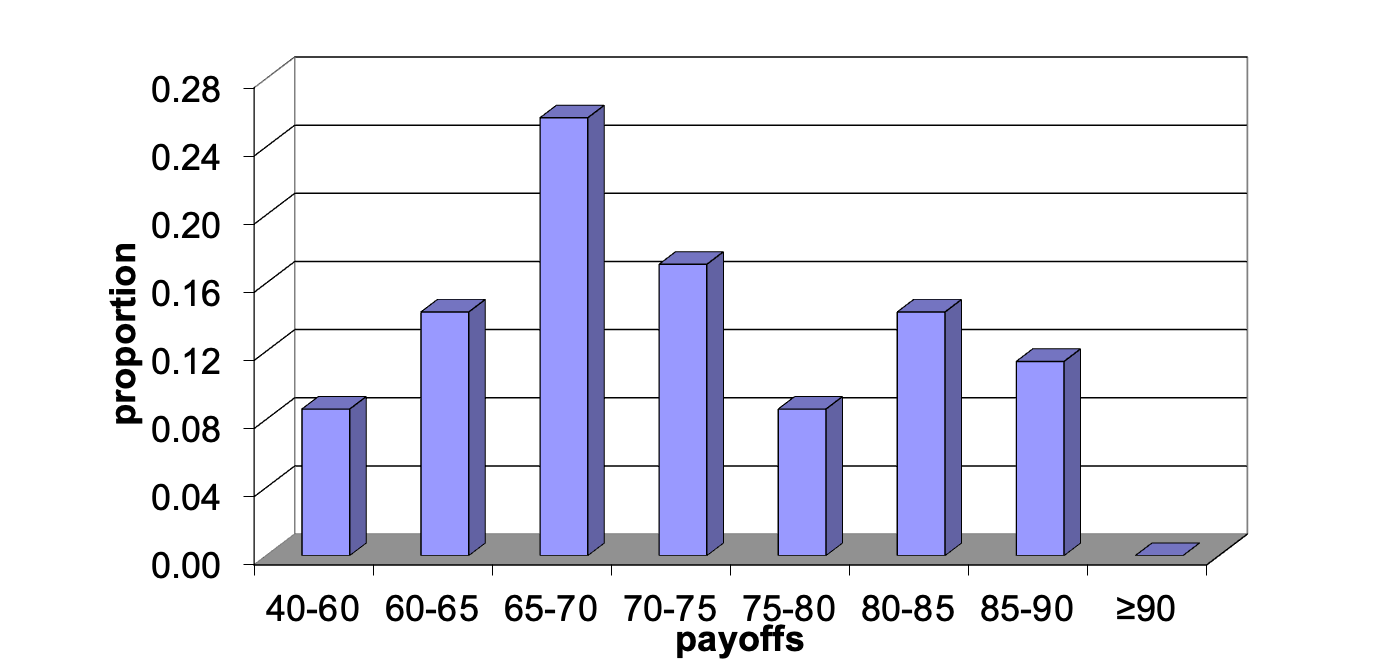 Random
Tit-for-tat
6
Grading on a Curve
Score between 0 and 100
How close are you to one of these two benchmarks?

Random: 	61 (low) 		 0
Tit-for-tat:	86 (high)		 100

(Note: always defect earns 64  12)
7
Highest Scores
Matthew 			113

Wenhao  	  	  	105

Adam  	  	  	100
8
And…
Carter			2
9
And…
Yucetan			– 8

Haining			– 16

Justin J.			– 21
10
The Flip Side
How my evil opponents did against the class
     (best to worst)

Tit-for-Tat				( F N P C )
Grim Trigger Strategy		(    N P C )
Equilibrium (Cheater)		(           C )
Tit-for-Two-Tat			( F N        )
Random				(               )
Game Theory © Mike Shor 2021
11